Kaj storiti, če dolžnik ne plača?Was tun, wenn der Schuldner nicht zahlt?Dr. Roland Grilc
Klage - tožba
Opomin – Mahnung
Tožba vedno potrebna 
	Klage immer notwendig
Neposredna izvršba ni možna
	Keine Exekution ohne Klage/Urteil
Izvršnica ne obstaja
	Kein exekutierbarer Schuldschein
Izvršilni notarski zapis 
	Exekutierbarer Notariatsakt
26.02.2015
Dr. Roland Grilc
Kje vložiti tožbo? Wo wird die Klage eingebracht?
V Avstriji / in Österreich
Trajanje / Dauer des Verfahrens
Sodni stroški
	Gerichtsgebühren
Odvetniški stroški 
	Rechtsanwaltsgebühren 
Evropski postopki	
	Europäische Verfahren
26.02.2015
Dr. Roland Grilc
Tožba v Sloveniji – Klage in Slowenien
Pristojnost 
	Zuständigkeit 
Trajanje 
	Dauer 
Stroški 
	Kosten
26.02.2015
Dr. Roland Grilc
Postopek pred arbitražo - Schiedsgerichtsverfahren
Mednarodno razsodišče GZS
	Internationales Schiedsgericht der Wirtschaftskammer
Mednarodno sodišče Trgovske zbornice na Dunaju
	Internationales Schiedsgericht der Wirtschaftskammer Wien
Ad hoc razsodišče
	Ad hoc Schiedsgericht
26.02.2015
Dr. Roland Grilc
Izvršilni postopek - Exekutionsverfahren
Izvršilni naslov 
	Exekutionstitel 
Verodostojna listina 
	Glaubwürdige Urkunde 
Veljavnost izvršilnega naslova 
	Verjährung des Exekutionstitels
26.02.2015
Dr. Roland Grilc
Izvršilna sredstva – Exekutionsmittel
Transakcijski račun 
	Bankkonto
Izvršba na terjatev 
	Forderungsexekution 
Izvršba na premičnine 
	Fahrnisexekution 
Izvršba na nepremičnine 
	Liegenschaftsexekution 
Izvršitelji
	Gerichtsvollzieher
Takse 
	Gebühren
26.02.2015
Dr. Roland Grilc
Začasna odredba – Einstweilige Verfügung
Začasna odredba na bančni račun 
	Einstweilige Verfügung auf das Bankkonto
Začasna odredba na terjatev 
	Einstweilige Verfügung auf die Forderung
Vložitev tožbe 
	Einbringung der Klage 
Kdo nosi stroške
	Kostentragung
26.02.2015
Dr. Roland Grilc
Različno - Verschiedenes
Obresti 
	Zinsen 
Zamudne obresti 
	Verzugszinsen 
Stroški opominjanja 
	Mahnspesen
26.02.2015
Dr. Roland Grilc
Hvala za pozornost!Vielen Dank für Ihre Aufmerksamkeit!
Dr. Roland Grilc, 
Odvetnik / Rechtsanwalt 
Karfreitstraße 14/3
9020 Celovec / Klagenfurt
Telefon: +43 (463) 54267
E-Mail: office@gvs3.at
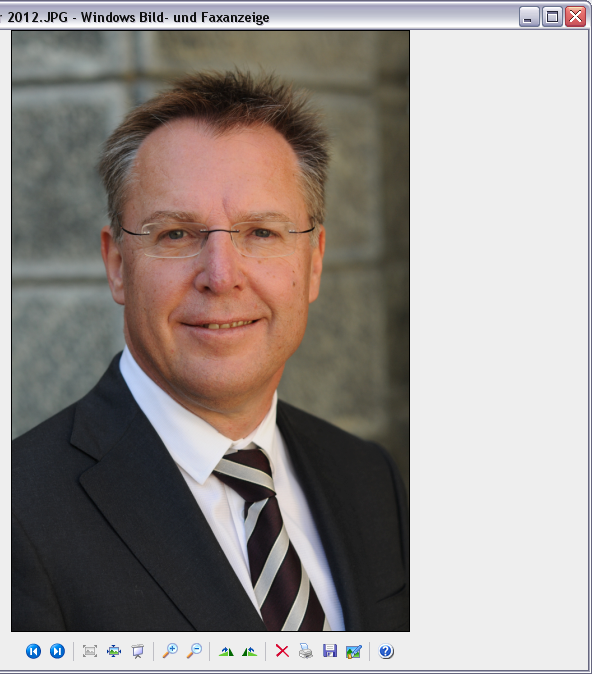